Educational Stability
1. Awareness
Educational Training Series
Welcome to the Educational Stability Training Series!

All children have a right to a public education.  

Some children experience barriers to accessing that education as a result of always being on the move or having high mobility.  

This module focuses on the awareness of the growing number of highly mobile students.
2
The Why and the Who of it.
3
Legal
Every Student Succeeds Act of 2015
Massachusetts Valor Act of 2012
Extends specific educational rights to these highly mobile students to ensure educational stability and their opportunity to succeed in school.
Establishes participation in the Military Interstate Children's Compact Commission 
Ensuring assistance with transitions for timely enrollment, placement, eligibility, on-time graduation, and attendance.
4
Highly Mobile Students
Students who are in 24-hour out-of-home care, away from their parent(s)/legal guardian(s) and for whom DCF has care and placement responsibilities.
Foster Care
=
Students who lack fixed regular and adequate nighttime residence including those who are sharing the housing of others due to economic hardship, loss of housing or similar reason.
Homeless
=
Students or students’ parent(s)/guardian(s) who are a migratory agricultural worker, fisher, or food/fish processor, are under 21, have not completed high school, and have moved across district lines within the preceding 36 months.
Migrant
=
Students whose parent/guardian is an active member of the uniform services, or has been medically discharged, retired, or died in active duty within the past year.​
Military
=
Please see module 2. Identification  for detailed definitions.
5
Content
Why Educational Stability?
1
Why Educational Stability
Going to school is a significant part of a child's life.
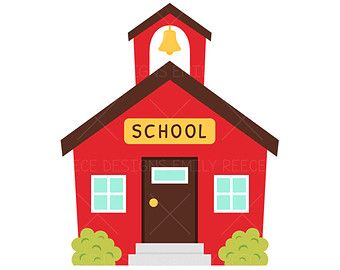 Network of supports.
New skills are learned.
Friends are made.
Breakfast and lunch served.
Medical, dental and mental health services.
Warm and dry during the winter.
Consistency = Security and Safety.
What Happens ?
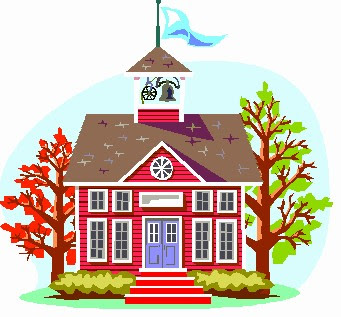 All this can be lost when school is disrupted!
.
9
Causes and Results of Educational Instability
Whether the disruption is caused by a parent following a crop for work; deployment to serve and protect our country; abuse or neglect of the child; or loss of a home, the effects are the same!

Changing schools even once can take a student with an otherwise stable life four to six months to adjust to a new building, new classmates, and new teachers. 

For students that move and change schools frequently, the impact can be detrimental in many ways. One of the biggest ways: student disengagement!

Reducing school changes, referred to in this series as educational stability, can make all the difference.
10
Poverty, Mobility, Trauma
2
High Mobility does not happen overnight...
Highly mobile students encounter many obstacles that have a tremendous impact on their day to day lives. Rarely will one event be the cause for their situation.
More cumulation or combination of factors that will disrupt their education and hinder their ability to meet their potential as students. These experiences include:
12
Poverty and Racism
The long history of racism in Massachusetts has resulted in  
Redlining 
Housing/rental discrimination
Evictions
Poor education
Wage gaps
Health disparities
Over representation in child welfare and juvenile justice
and numerous other inequities.
13
Impact of High Mobility
This journey often includes:
Food insecurity; 
Lack of medical, dental, and mental health services;
Loss of connection to family, friends, community; and 
Trauma caused by loss or change.

While some highly mobile students are unaccompanied (also known as out-of-school youth [OSY], see 12. Unaccompanied youth) many are still with family members or friends; all of whom are impacted too.  Parents, siblings, and other family members will show signs of stress and even trauma.
14
Who is Impacted by High Mobility?
It can be a form of secondary trauma for the classroom.
Students coming and going can disrupt learning even for the students who are stable.
High mobility also impacts the teacher, classmates and others in the school.
15
Impact of Highly Mobile
Classmates ask, ...
Teachers say,...and ask...
"I've been worried about her" …  "Is she going to be ok? Is she safe?"
"Could that happen to me?"
This Photo by Unknown author is licensed under CC BY.
16
The Consequences of High Mobility...
Poor attendance
Inability to focus and learn
Educational gaps 
Social isolation 
Behavior and health related problems
Low proficiency rates
High dropout rates
Low graduation rates …
… More poverty
17
HOPE
This short clip shows the impact of these issues that too many of our students' experience.  It also highlights the resiliency and possibilities.

Tuba player finds harmony after homelessness
18
What the Data Shows?
3
How Many Students in Massachusetts for 2018/19 School Year?
20
Where are the Homeless Students Sleeping?
Includes 1,408 Unaccompanied Youth
21
Yearly Outlook for These Groups
There is some overlap among these subgroups of students but it is safe to say that there are over 35,000 highly mobile students in Massachusetts each year.
22
Impact of Mobility
What the data points tell us about the impact of mobility:
Higher rates of chronic absenteeism.

Higher dropout rate.
Lower proficiency rates.


Lower graduation rates.


Lower rates of attending and completing high education.
23
Focus on Educational Stability
4
What Results When the Focus is on Educational Stability?
Educational stability can:
Improve attendance
Promote steady academic progress
Provide continuity in peer and adult relationships
Promote on-time graduation from high school.

Educational stability aims to mitigate the consequences of high mobility.
25
Contact Information & Resources
5
Resources – District and Area Office contacts
District liaisons and POCs
Current list of homeless liaisons and local foster care POCs Updated by the district’s Directory Administrator
Please verify your contact information
DCF Contacts
DCF Area Directors (serving as local POCs)
Network of Regional Liaisons
Carol Baez, Worcester Public schools 		508-799-3652
Jacob Hansen, Framingham Public Schools 	508-782-6894
Julie Mador, New Bedford Public Schools 		508-997-4511 x3424
Stacy Parsons, North Adams				413-776-1677
27
Resources – DESE/DCF Educational Stability Team
DESE Education Stability Website: http://www.doe.mass.edu/sfs/edstability.html 

Technical Assistance: Problem Resolution Services, 781-338-3700

Staff:	      Christine Cowen, Migrant Education, Military Connected Students
             781-338-6301  Christine.H.Cowen@mass.gov
Kristen McKinnon, Foster Care Point of Contact
781-338-6306 Kristen.A.McKinnon@mass.gov 
Jim Morrison, DCF Point of Contact
	617-748-2340 James.J.Morrison@MassMail.State.MA.US 
Sarah Slautterback, State Coordinator, Homeless Education 
781-338-6330 Sarah.E.Slautterback@mass.gov
28
THANK YOU
Educational Stability, Office of Student and Family Support
781.338.3010
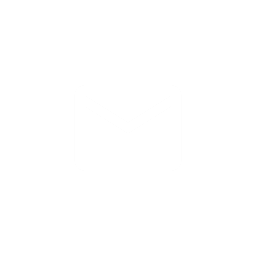 achievement@doe.mass.edu
https://www.doe.mass.edu/sfs/edstability.html
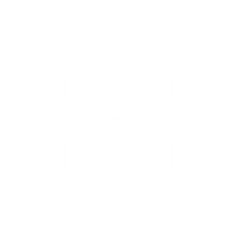